“Cloud Computing”
Jere Minich 
 Program Director- Lake Sumter Computer Society
APCUG- Board of Advisors- Region 5 – Florida
ProgramLSCS@gmail.com
jminich@apcug.org
1
Overview
What is Cloud Computing?
What devices does it serve?
A Working Definition of Cloud Computing.
5 Cloud Characteristics
Popular Web Site that use the Cloud
Cloud Benefits
Cloud Concerns
Cloud Storage
Why me using Cloud?
Who uses/ provides Cloud ?
2
Cloud computing is:
computing in which large groups of remote servers are networked together to allow:
centralized data storage
 and online access to computer services or resources.
A server is  running of an application software capable of
accepting requests from the client (you)
and giving responses accordingly. 
Servers can run on any Computer
3
Origin of the term “Cloud Computing”
“Comes from the early days of the Internet:
the internet network was drawn as a cloud
we didn’t care where the email messages went
First ‘cloud’ was around networking 
Second ‘cloud’ around documents 
The emerging cloud is:
programs
applications 
data
storage
services
and other things
4
Cloud Computing serves:
Desktops
Laptops
Tablets
Phones
With Services Like:
Monitoring
Communications
Computing Power
Storage
5
Cloud Computing - a Picture
6
A Working Definition of Cloud Computing
Cloud computing is a model for enabling:
 convenient, 
on-demand network access
 to a shared pool of configurable computing resources 
(e.g., networks, servers, storage, applications, and services) 
that can be rapidly started
or stopped
with minimal effort 
or service provider interaction.
7
Cloud computing relies on:
sharing of resources to achieve:
 coherence and economies of scale, 
similar to a utility (like the electricity grid) over a network.
 is the broader concept of converged infrastructure and shared services.
maximizing the effectiveness of the shared resources.
8
5 Essential Cloud Characteristics
1. On-demand self-service 
2. Broad network access
3. Resource pooling
Location independence
4. Rapid changing of requirements.
5. Measured service
9
[Speaker Notes: Demand service anytime, get service from any internet location,]
Popular Web apps used today, including:
VoIP (e.g., Skype, Google Voice), 
social applications (e.g., Facebook, Twitter, LinkedIn), 
media services (e.g., Picassa, YouTube, Flickr),
 content distribution (e.g., BitTorrent), financial apps (e.g., Mint), and many more.
 Even traditional desktop software, such as Microsoft Office, has moved in part to the Web, starting with its Office 2013 Web Apps.
10
Office 365
Office 365 is the cloud productivity solution housed on Microsoft's cloud environment, SkyDrive. 
a full version of Microsoft Office 2013, 
Free storage space
additional cloud storage space, 
and other Microsoft tools are available 
for a monthly or yearly fee.
11
Google Docs and Google Apps
Google's cloud environment is called Google Drive, 
which houses all sorts of productivity services including 
the Google Docs and Google Apps online software suites. 
the suite is free
Google Docs is a cloud office software suite, and accessible from any device with an internet connection
the online suite keeps getting better
12
OnLive Desktop
This app allows you to access your desktop from anywhere.
provides a seamless, no-compromise, instant-response cloud-based PC desktop, wherever and whenever you want it.
Features:
• Instantly view, edit and create documents using actual Microsoft® Office Word, Excel and PowerPoint
• Easily transfer files between OnLive Desktop and other devices
which would connect you to your main desktop or laptop located at home.
13
Cloud Computing Benefits.
Cloud services free businesses and consumers from:
 having to invest in hardware – rent it.
or clutter their devices with installing software.
maintenance and hardware upgrading needs; 
Because the solutions are all Web-based, even older computers can be used to access cloud services.
14
For mobile workers especially, cloud computing provides:
incredible flexibility: 
professionals can work from any computing device anywhere 
as long as they have access to the Web.
Collaboration- 
easier, since distributed teams 
or a combination of mobile workers and in-office staff
 can work on shared information stored centrally in the cloud
15
Cloud Concerns ???
Security
Performance
Availability
How to integrate
How to Customize
Cost will increase
Return to in-house will be difficult
Not enough major suppliers-  
competition
16
Analyzing Cloud Security
Some key issues: 
trust
encryption 
Redundancy / Disaster Recovery
automated security management
security auditing/testing
Cloud security is a tractable problem
There are both advantages and challenges
17
What is  Cloud Storage all about?
A file hosting service, 
cloud storage service, 
online file storage provider, 
or cyberlocker is: 
an Internet hosting service specifically designed to host user files. 
It allows users to upload files that could then be accessed over the internet from a: 
different computer, 
tablet, 
smart phone or other networked device, 
by the same user or possibly by other users, after a password or other authentication is provided
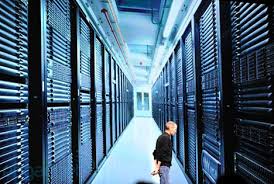 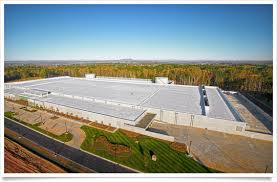 Arial view of Cloud Storage Facility
Inside view of Apple Storage Facility
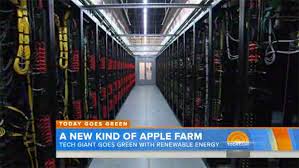 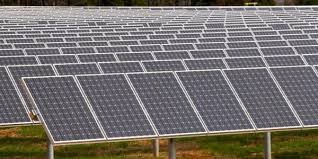 Solar Panels for a Cloud Storage Facility
Storage Choices.
Amazon
Google
Apple
Microsoft
Drop Box
Carbonite
Western Digital
20
Amazon- Cloud Drive
Price: Files: 5GB, free; 20GB, $10/year; 
Supported OSes and devices: Android, iOS, OS X, Windows, Kindle Fire.
Security: Data is sent to and from the company’s servers using 28-bit RC4 encryption, but files are not encrypted on company servers.
Customer support: Free 24/7 phone calls (you can either click the Call Me button for a call back from a live person or get an automated customer-service system by calling 1-866-395-6761), e-mail, and chat.
Special features: Dedicated photo apps for iOS and Android devices, Kindle integration via Photos tab on Kindle devices, and video playback on Kindle and Android devices.
URL: www.amazon.com/clouddrive
Google Drive
Price: 15GB, free; 100GB, $5/month.
Supported OSes and devices: Android, iOS, OS X, Windows.
Security: Supports 2-factor authentication and uses HTTPS and TLS for transmissions to and from your device. You can also encrypt files before adding them to Google Drive.
Customer support: Phone, e-mail, knowledge base, and community.
Special features: Includes tools to create presentations, documents, spreadsheets, and drawings.
URL: accounts.google.com
22
Features - Google Drive
a combination of cheap storage and office production software for:
creating documents, 
presentations, 
spreadsheets, 
forms, 
drawings and folders 
with simple sharing. 
Their free Google Drive app adds:
drag and drop syncing 
the flexibility to continue working even when offline. 
integrated with Gmail for seamless saving of files and attachments. 
allowing your Android device to scan documents and auto  convert them to PDFs. 
Photo and media sharing is possible, but better when paired with partner apps like Picasa and Google+.
Apple iCloud
Price: 5GB, free; 15GB, $20/year.
Supported OSes and devices: iOS, OS X, Windows with iCloud Control Panel, Apple TV (photos, iTunes in the Cloud).
Security: Data is sent and stored using a minimum of 128-bit encryption and uses secure tokens for authentication. Encryption keys are never provided to third parties.
Customer support: An online knowledgebase.
Special features: iCloud Photo Sharing lets you share photos and videos with others, and you can invite them to add their own.
URL: icloud.com
24
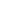 Apple iDrive - Summary
It has almost all the features you could want, including real time backups. 
Mac Compatible			
Android Compatible		
Automatic Backups			
Live Chat 
Free Phone Support
Cellphone access				
Multiple Computers
Windows
Bitcasa
Price: 20GB, free; 1TB, $10/month or $99/year; 
Supported OSes and devices: Android, iOS, OS X, Windows.
Security: Enterprise-grade 256-bit encryption on the client side, when sent, and on company servers.
Customer support: Help Center, community forums, and Twitter support feed for free-service users; paid users get all of the above plus e-mail and chat.
Special features: Centralized storage makes even large video files available instantaneously on all devices. Folder mirroring enables users to interrupt a large backup and resume later, say when a network connection is available.
URL: bitcasa.com
26
Box
Price: 10GB, free; 100GB, $5/month.
Supported OSes and devices: Android, iOS, OS X, Windows, Blackberry.
Security: Provides 256-bit encryption, both in transit and on the company’s servers.
Customer support: US-based, 24/7 phone support (1-877-729-4269), e-mail, and self-service Web support.
Special features: Includes a website optimized for mobile browsers; document creation, previewing, and editing capabilities with support for more than 75 file types; and a collection of 700 apps, such as education tools for students and teachers, and general productivity.
URL: box.com
27
Carbonite
Price: Unlimited, $60/year (1 computer only).
Supported OSes and devices: Android, iOS, OS X, Windows, Blackberry.
Security: Data is stored using 128-bit Blowfish encryption and sent using SSL technology.
Customer support: U.S.-based phone (877-222-5488), e-mail, and chat.
Special features: none (for individual users)
URL: carbonite.com
28
Dropbox
Price: 2GB, free (500MB more per referral, up to 18GB); add 100GB, $99/year.
Supported OSes and devices: Android, iOS, OS X, Windows, Blackberry, Kindle 
Security: Data is stored using 256-bit AES encryption and two-step verification.
Customer support: FAQs, e-mail, and community forums.
Special features: Others can upload their own files to your Dropbox.
URL: dropbox.com
29
Features - Dropbox
does one thing and does it well. 
It provides virtual  synced storage that will hold anything you put in your folders, for:
 easy sharing 
and retrieval on any machine. 
Dropbox Camera Upload - automatically syncs photos from your camera, phone or tablet through the Dropbox app, PC or Mac. 
You can upgrade to pro for more storage and business for better support, 
service supports every major platform, including:
 Windows, 		OS X, 
iOS, 			Android 
Windows Phone.
Microsoft OneDrive
Price: 7GB, free; add 20GB, $10/year; add 50GB, $25/year; add 100GB, $50/year
Supported OSes and devices: Android, iOS, OS X, Windows.
Security: Password-protected data is SSL-encrypted during uploads and downloads.
Customer support: Phone (800-642-7676, during business hours), self-service Web, Facebook, and Twitter.
Special features: Includes free browser-based versions of Word, Excel, PowerPoint, and OneNote.
URL: http://windows.microsoft.com/en-us/skydrive
31
Features – One DriveMicrosoft
most similar to Google Drive, in that it also offers storage combined with integration of their Office suite for:
 online and offline editing, 
co-authoring and syncing. 
photo sharing with online and email slideshow but pale in comparison to more mainstream photo apps. 
Since OneDrive is built into Windows 8, users also have exclusive access to features like:
smart syncing, 
camera roll 
PC backup 
Windows Store integration. 
The 20GB of storage on OneDrive comes free with a subscription to Office 365 (starting at $6.99 per month for 1 person).
Mozy
Price: 2GB, free; 50GB, $6/month (1 computer); 125GB, $10/month (3 computers).
Supported OSes and devices: Android, iOS, OS X, Windows.
Security: Data is sent using 256-bit encrytion; data is stored using 448-bit Blowfish encryption, or users can use their own 256-bit encryption key.
Customer support: Chat (with paid service), video tutorials, knowledge base, and community.
Special features: None
URL: mozy.com
33
WD MyCloud
Price: 2TB, $150; 3TB, $180; 4TB, $250. No monthly fee.
Supported OSes and devices: Android, iOS, OS X, Windows.
Security: 256-bit encryption.
Customer service: Phone (800-275-4932) and e-mail.
Special features: This product differs from the others in that you buy a personal server, called the MyCloud, and keep your content on it; it’s accessible from anywhere, as content on other cloud services would be. So it doubles as a traditional backup drive, and data is not stored on public servers.
URL: wdc.com/en/products/products.aspx?id=1140
34
Why Do Cloud Computing ??
Increased Speed
	24/7  provisioning
	Online self service
Reduced Cost
	Pay only for what you need
	Month-to-month service
	No annual maintenance fees
35
Why does a person need cloud computing.??
1. virtualized way of handling our files and programs.
2. documents and files accessible from anywhere via internet.
3. security of having them stored safely.
4. access from some phones (mobile devices).
5. allows you to manage your calendar, contacts, tasks and files from anywhere.
6. view the history (who has seen the files).
36
Why does a person need cloud computing.??
7. stream all of your music from any computer or from your phone.
8. free (personal finance) software
9. easily create backups of your files on other computers, no matter what file or operating system.
10. Ability to intermingle hardware (Mac and PC) and software (Windows, Linux)
11. needing an extra place to store your music and photo files.
 12. free up space on your computer, to download OS updates
37
Questions to Ask Pertinent questions a person must ask before computer information is turned over to a Cloud include:
1) Who at the Cloud Service has access to your computer information?
	2) Does the Cloud Service provider comply with all Federal and State regulatory requirements?
	3) How is the data stored?
	4) Does the Cloud Service provider have a privacy and security policy?
	5) What type of computer security does the Cloud Service provider have to ensure data breaches do not occur.
      6) Does the Cloud Service provider have a policy in place, to be implemented immediately, if a data breach were to occur?
38
Who Provides the Cloud ?
Amazon
Acronis
Microsoft
Google 
AT&T
Enomaly
GoGrid
NetSuite
RightScale
Salesforce.com
Facebook,
Yahoo (YHOO)
Proofpoint
Rackspace 
Terremar
Carbonite
Over 100 more companies.
39
Top 7 most common uses of cloud computing
February 6, 2014 1:19 pm by Maamar Ferkoun
Twitter556FacebookGoogle+LinkedInRedditStumbleUpon


1. Infrastructure as a service (IaaS) and platform as a service (PaaS)

2. Private cloud and hybrid cloud

3. Test and development


4. Big data analytics


5. File storage


6. Disaster recovery

7. Backup
The Cloud Hits the Mainstream: More than Half of U.S. Businesses Now Use Cloud Computing
Test and development
Big data analytics
File storage
Disaster recovery
Backup
40
Who Uses the Cloud ?
3M, Eli Lilly, Goldman Sachs, NASA’s Jet Propulsion Lab, Extreme Makeover: Home Edition, Netflix, Xerox, Instagram, Apple (Siri),
The Scooter Store, University of BC, TV Guide Magazine, Wendy's,NFL, SeaWorld, Travel Channel, Adobe, Boston Celtcs, PSA Airlines, Sears, Right Guard, Dartmouth College, University of Chicago, Emory University, etc.
Office of Management and Budget (US Gov’t.)
The City of L.A., InterContinental Hotels Group,
thousands more....
41
Want a Copy? Have a Question?
Jere Minich
Program Director – Lake Sumter Computer Society
APCUG - Board of Advisors – Region 5 - Florida
Email = ProgramLSCS@gmail.com ;
jminich@apcug.org

Tell me what format you want the Power Point Presentation.
Wordpad - .rtf
Portable Document Format - .pdf
Power Point 2013 - .pptx
42
The End
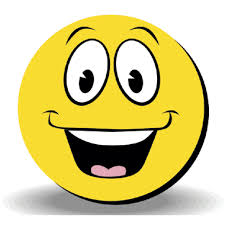 Happy ??
43